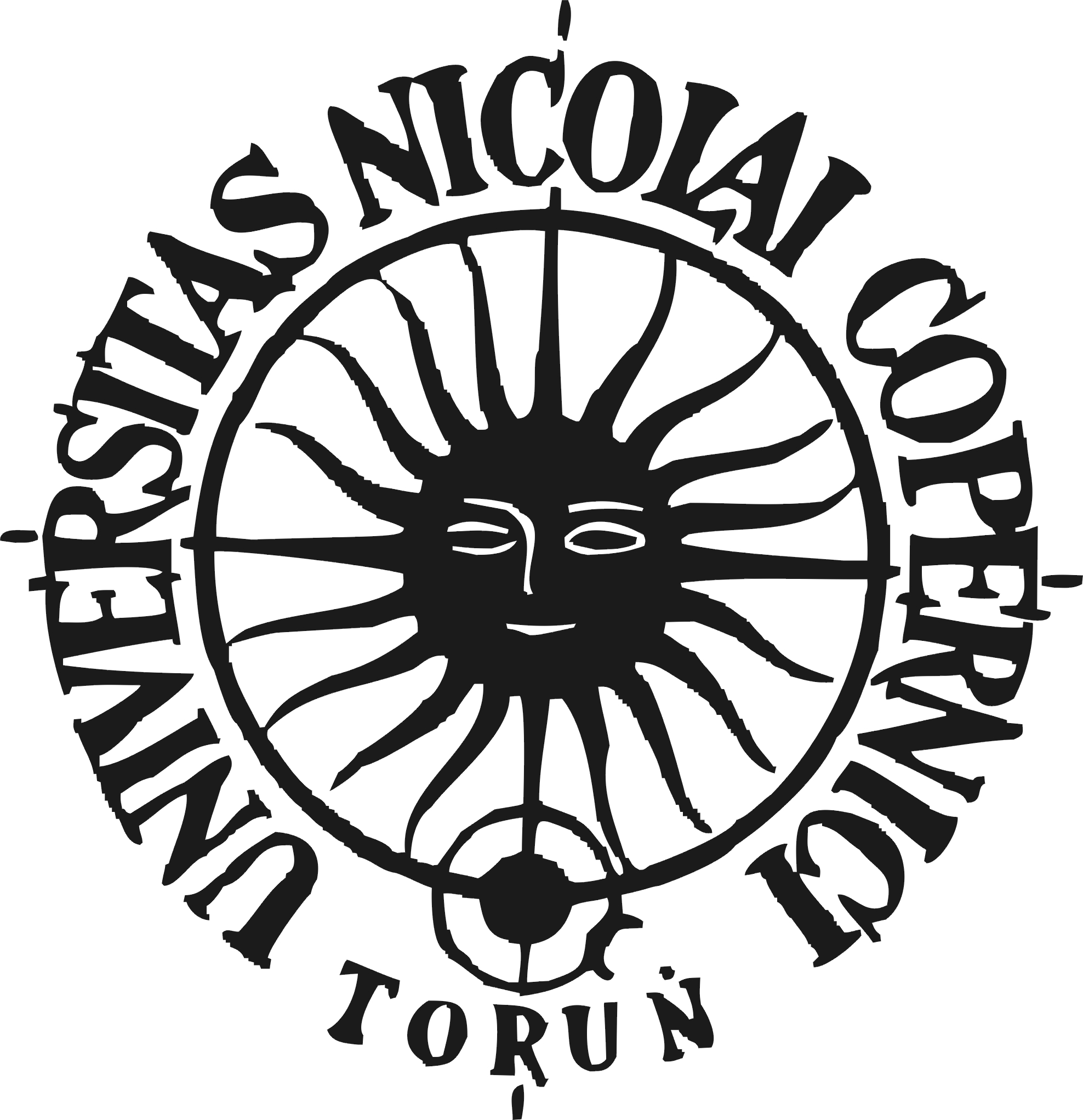 Jacek Matulewski
Katedra Informatyki Stosowanej WFAiIS, UMK

WWW: http://www.fizyka.umk.pl/~jacek
E-mail: jacek@fizyka.umk.pl
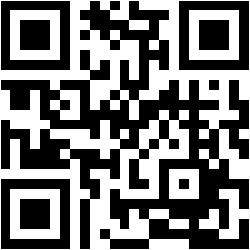 Programowanie IMetody
semestr letni 2020
Definiowanie metod
using System;

void funkcja()
{
}

namespace JezykCS
{
    void funkcja()
    {
    }

    class Program
    {
        static void metoda()
        {
        }
Metody, a nie funkcje
Definiowanie metod
using System;
using ...

namespace JezykCS
{
    class Program
    {
        static void metoda() //głowa metody, sygnatura
        {
            Console.WriteLine("Hello World!"); //ciało metody
        }

        static void Main(string[] args)
        {
            metoda();
        }
    }
}
Metody statyczne
Przeciążanie metod. Parametry
static void metoda()
{
    Console.WriteLine("Hello World!");
}

static void metoda(string tekst)
{
    Console.WriteLine(tekst);
}

static void Main(string[] args)
{
    metoda();
    metoda("Witaj, świecie!");
}
Domyślne wartości argumentów
static void metoda(string tekst, 
                   ConsoleColor kolor = ConsoleColor.White)
{
    ConsoleColor bieżącyKolor = Console.ForegroundColor;
    Console.ForegroundColor = kolor;
    Console.WriteLine(tekst);
    Console.ForegroundColor = bieżącyKolor;
}

static void Main(string[] args)
{
    metoda("Witaj, świecie!");
    metoda("Witaj, świecie!", ConsoleColor.Green);
}
Argumenty nazwane
static void metoda(string tekst, 
                   ConsoleColor kolor = ConsoleColor.White)
{
    ConsoleColor bieżącyKolor = Console.ForegroundColor;
    Console.ForegroundColor = kolor;
    Console.WriteLine(tekst);
    Console.ForegroundColor = bieżącyKolor;
}

static void Main(string[] args)
{
    metoda(kolor: ConsoleColor.Green, tekst: "Witaj, świecie!");
    metoda(tekst: "Witaj, świecie!", kolor: ConsoleColor.Green);
}
Wartości zwracane przez metody
static int kwadrat(int arg)
{
    return arg * arg;
}

static void Main(string[] args)
{
    int wynik = kwadrat(2);
    Console.WriteLine(wynik.ToString());
}
Przekazywanie arg. przez referencje
static void zakresDouble(double min, double max)
{
    min = double.MinValue;
    max = double.MaxValue;
    Console.WriteLine(
        "Liczby double mogą należeć do przedziału (" + 
        min + "," + max + ")");
}

static void Main(string[] args)
{
    double min = 0, max = 0;
    zakresDouble(min, max);
    Console.WriteLine(
        "Liczby double mogą należeć do przedziału (" + 
        min + "," + max + ")");
}
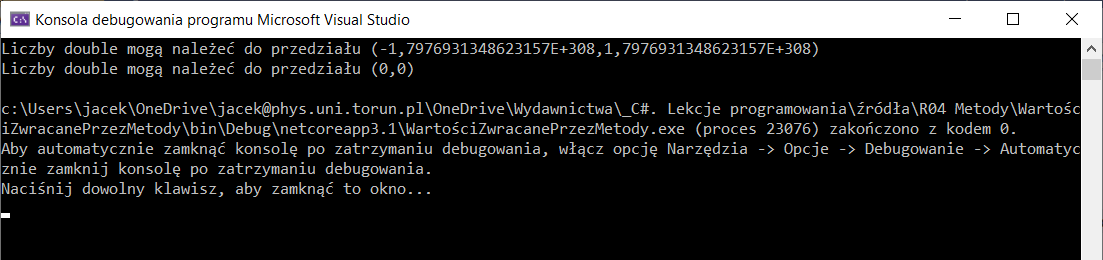 Przekazywanie arg. przez referencje
static void zakresDouble(ref double min, ref double max)
{
    min = double.MinValue;
    max = double.MaxValue;
    Console.WriteLine(
        "Liczby double mogą należeć do przedziału (" + 
        min + "," + max + ")");
}

static void Main(string[] args)
{
    double min = 0, max = 0;
    zakresDouble(ref min, ref max);
    Console.WriteLine(
        "Liczby double mogą należeć do przedziału (" + 
        min + "," + max + ")");
}
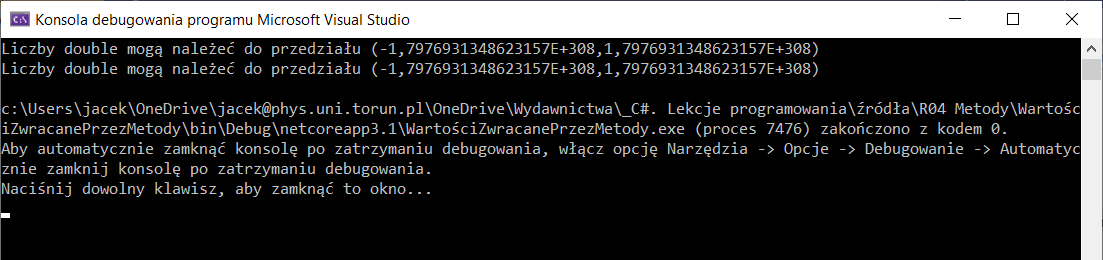 Przekazywanie arg. przez referencje
static void zakresDouble(out double min, out double max)
{
    min = double.MinValue;
    max = double.MaxValue;
    Console.WriteLine(
        "Liczby double mogą należeć do przedziału (" + 
        min + "," + max + ")");
}

static void Main(string[] args)
{
    double min, max;
    zakresDouble(out min, out max);
    Console.WriteLine(
        "Liczby double mogą należeć do przedziału (" + 
        min + "," + max + ")");
}
Wyrażenia Lambda
parametr => wartość
(parametry) => wartość
(parametry) => { instrukcja; }
(typ parametr) => { instrukcja; }
(int n) => n + 1
(x, y) => x == y
 n => { Console.WriteLine(n.ToString()); }
Wyrażenia Lambda
parametry => wartość
(parametry) => wartość
(parametry) => { instrukcja; }
(typ parametr) => { instrukcja; }
Func<int,int> f1 = (int n) => n + 1;
Func<int,int,bool> f2 = (x, y) => x == y;
Action<int> a1 =
    n => { Console.WriteLine(n.ToString(); };
Wyrażenia Lambda
Func<double, double, bool> areEqual 
    = (x, y) => x == y;

int a = 10;
int b = 20;

Console.WriteLine(
    "Czy równe są a=" + a + " i b=" + b + "? " + 
    (areEqual(a, b) ? "Tak" : "Nie"));
Console.WriteLine(
    "Czy równe są a=" + a + " i a=" + a + "? " + 
    (areEqual(a, a) ? "Tak" : "Nie"));
Pytania
Czemu w C# używa się terminu „metoda”, a nie „funkcja”?
Co określa sygnatura metody?
Czym są głowa i ciało metody?
Czy można w jednej klasie zdefiniować dwie metody o tej samej nazwie?
W jaki sposób można zwrócić więcej niż jedną wartość z metody?
Ćwiczenia
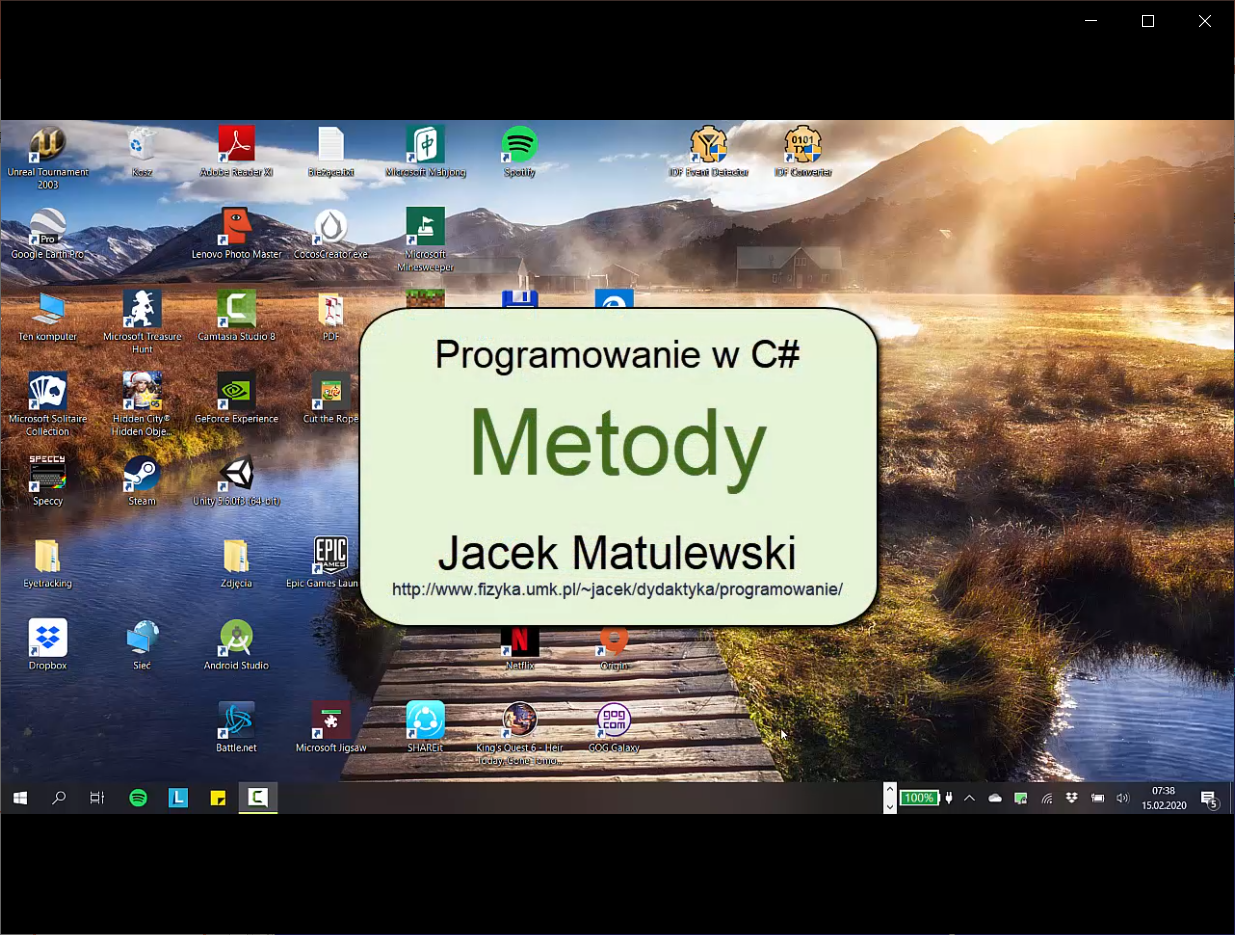